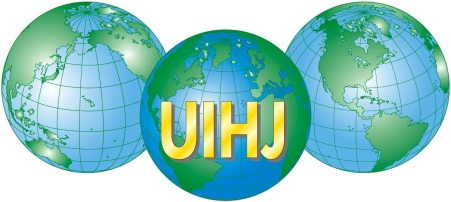 Niveau d’ éducation et de formation de l’agent d’exécution mondial
Aída Kemelmajer de Carlucci
Conseil scientifique
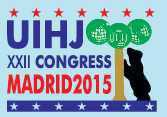 Punto de partida: los cambios económicos imponen un nuevo perfil de huissier de justice. 

La profesión va a cambiar

¿Cómo prepararse para el cambio?

¿Qué se debería estudiar y cómo?
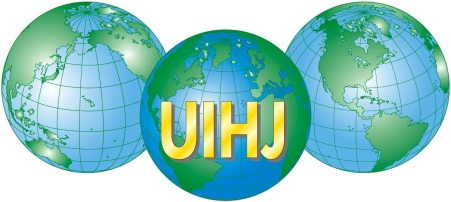 “Una de las críticas más profundas a la crisis del sistema jurídico se centra en la defectuosa capacitación para el manejo de los instrumentos procesales”.
Implícitamente, se afirma que la adecuada formación que se espera de los profesionales del derecho depende, del nivel de estudio de tales instrumentos


Berizonce, Roberto, Los códigos uniformes y la enseñanza del derecho procesal, en Riv. Roma e America, Diritto Romano comune, 3/1997, pág. 147.
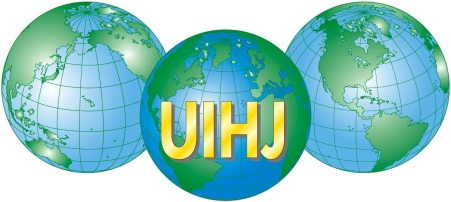 Problemas de la educación actual

Planes de estudios anacrónicos

Métodos de enseñanza ineficaces (clases magistrales, desborde informativo)

Métodos evaluativos “instantáneos” y, por ello, con buena dosis de potencial arbitrariedad.
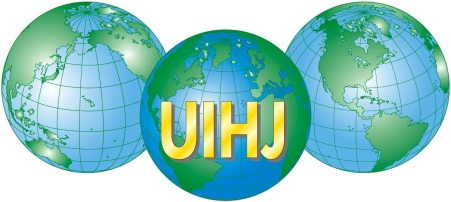 Insuficiencia de las normas locales. Un ejemplo. Reglamento argentino, Nov. 2012
Del oficial notificador 
56.- El oficial notificador es un oficial público ejecutor de las órdenes judiciales. 
57.- Eficiente capacidad, contracción al trabajo, fiel cumplimiento de sus deberes, asiduidad en la concurrencia a su oficina, puntualidad en el desempeño de sus tareas, reserva en su cometido, integridad moral y observancia del orden jerárquico, son las condiciones esenciales que deben poseer los oficiales notificadores. 
58.- Adecuada cortesía, que deje traslucir autoridad, es la norma con que un oficial notificador debe comportarse con el público. Debe rehuir todo trato de intimidad o confianza.
[Speaker Notes: Inserta un mapa de tu país.]
Algunas cuestiones básicas
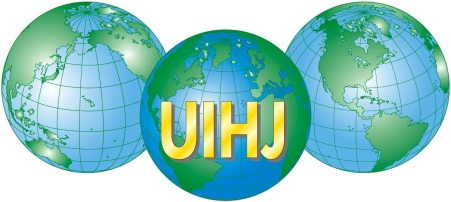 1. El uso de la informática. 
Importancia de la informática en cualquier oficio, arte o profesión.
Un ejemplo: La contratación on line. (contratos de viaje) y rol del controlador
Nuevo rol del profesor: guía para la interpretación y aplicación de lo leído por el alumno
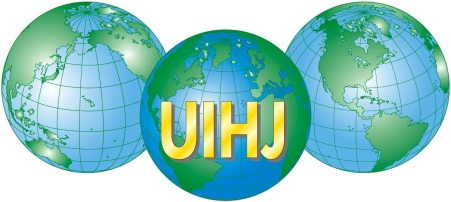 2. Materias relevantes: 

(a)* Derecho internacional privado; Convención de La Haya. Una experiencia.

(b)* Derecho internacional de los derechos humanos.
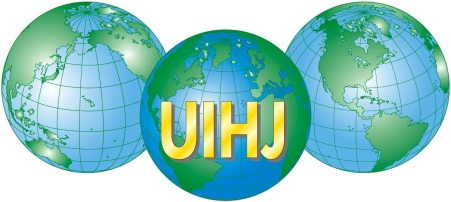 (c) * Soft law: los códigos “modelo”. El Código procesal civil modelo iberoamericano y el proyecto de código europeo. 
Hacia un proceso civil globalizado (Véscovi)
Un proyecto de modelo común de enseñanza del Derecho procesal para Iberoamérica
 (Landoni Sosa, Angel, La importancia de la teoría general en el proyecto de modelo común de enseñanza del derecho procesal, Riv. Roma e America, Diritto Romano comune, 3/1997, pág. pág. 155)

(d) * Mediación y otros medios alternativos de resolución de conflictos
3. Metodología acorde con el objetivo

Objetivo: Articular adecuadamente los conocimientos teóricos y el aprendizaje práctico para formar huissier criteriosos, capaces de afrontar y resolver las complejas e infinitas situaciones conflictivas del mundo actual
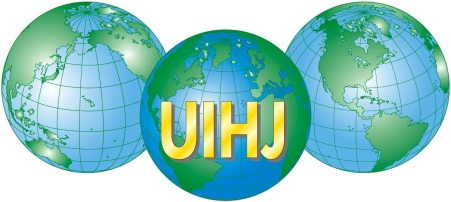 4. Cursos de post grado, de actualización permanente

¿Universidades  o colegios profesionales?
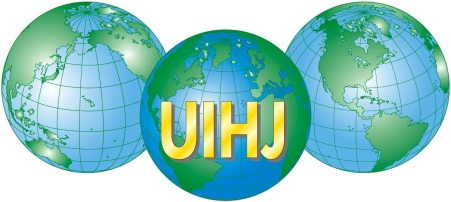 Las especies que sobreviven no son las más fuertes, las más veloces ni las más inteligentes; son aquellas que se adaptan más fácilmente al cambio


(Charles Darwin)
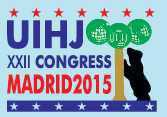 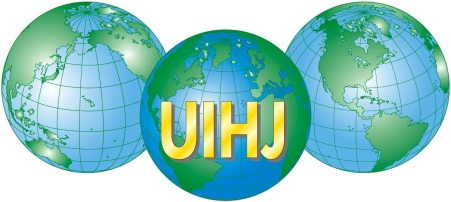